rotor design Approach for extending Wind turbine platform lifecycle
Hamburg / September 27 / 2016
Christian Frank Andersen
agenda
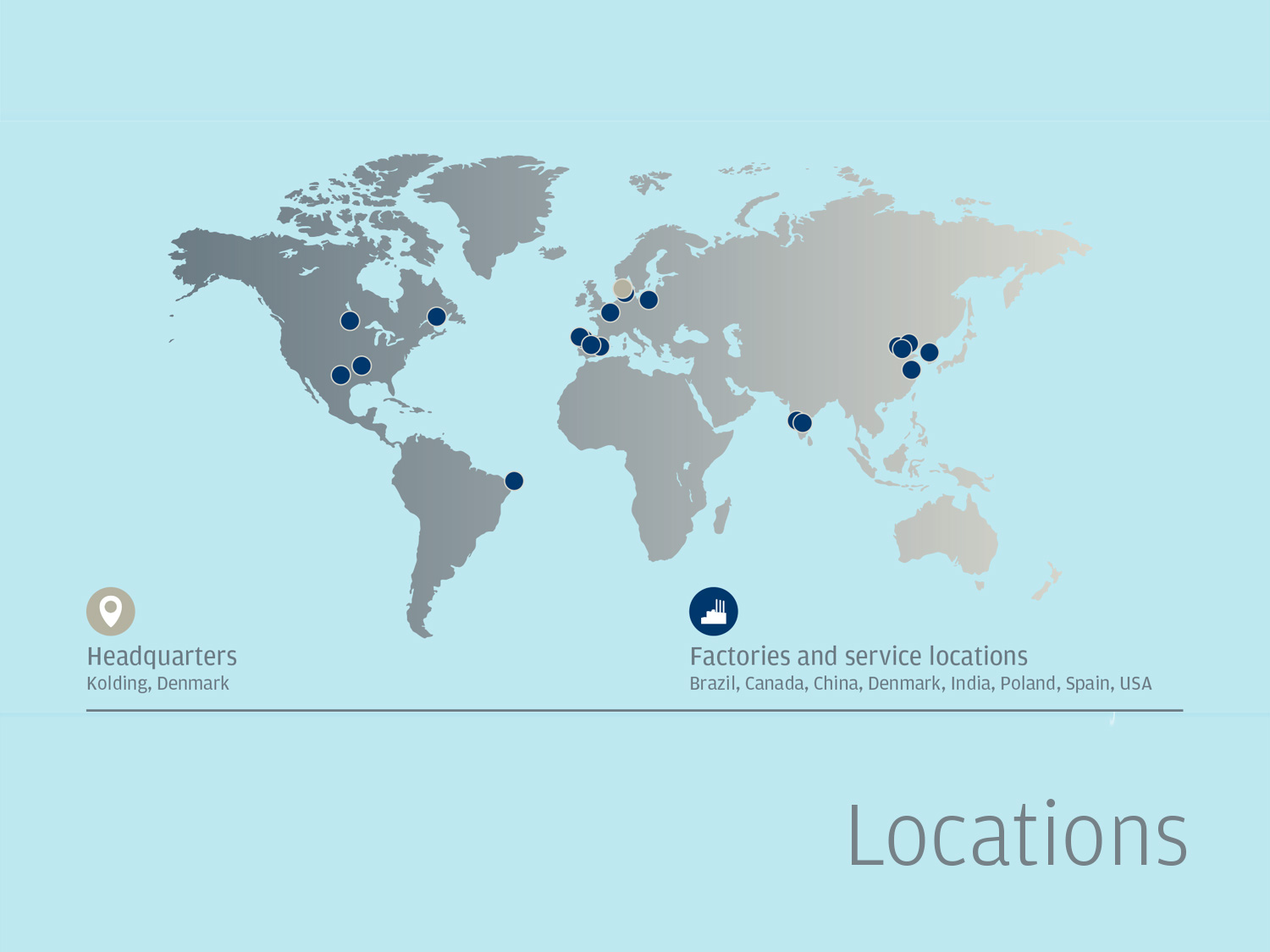 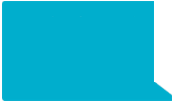 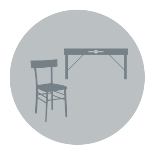 The early years
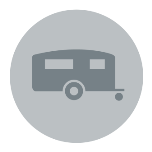 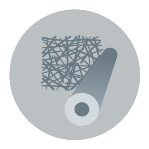 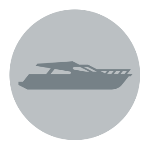 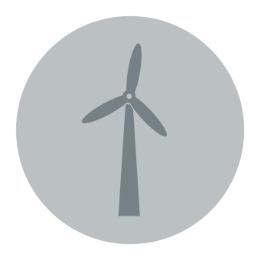 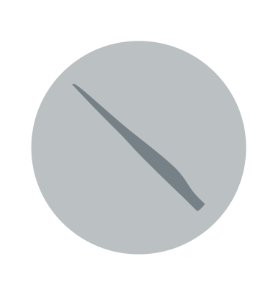 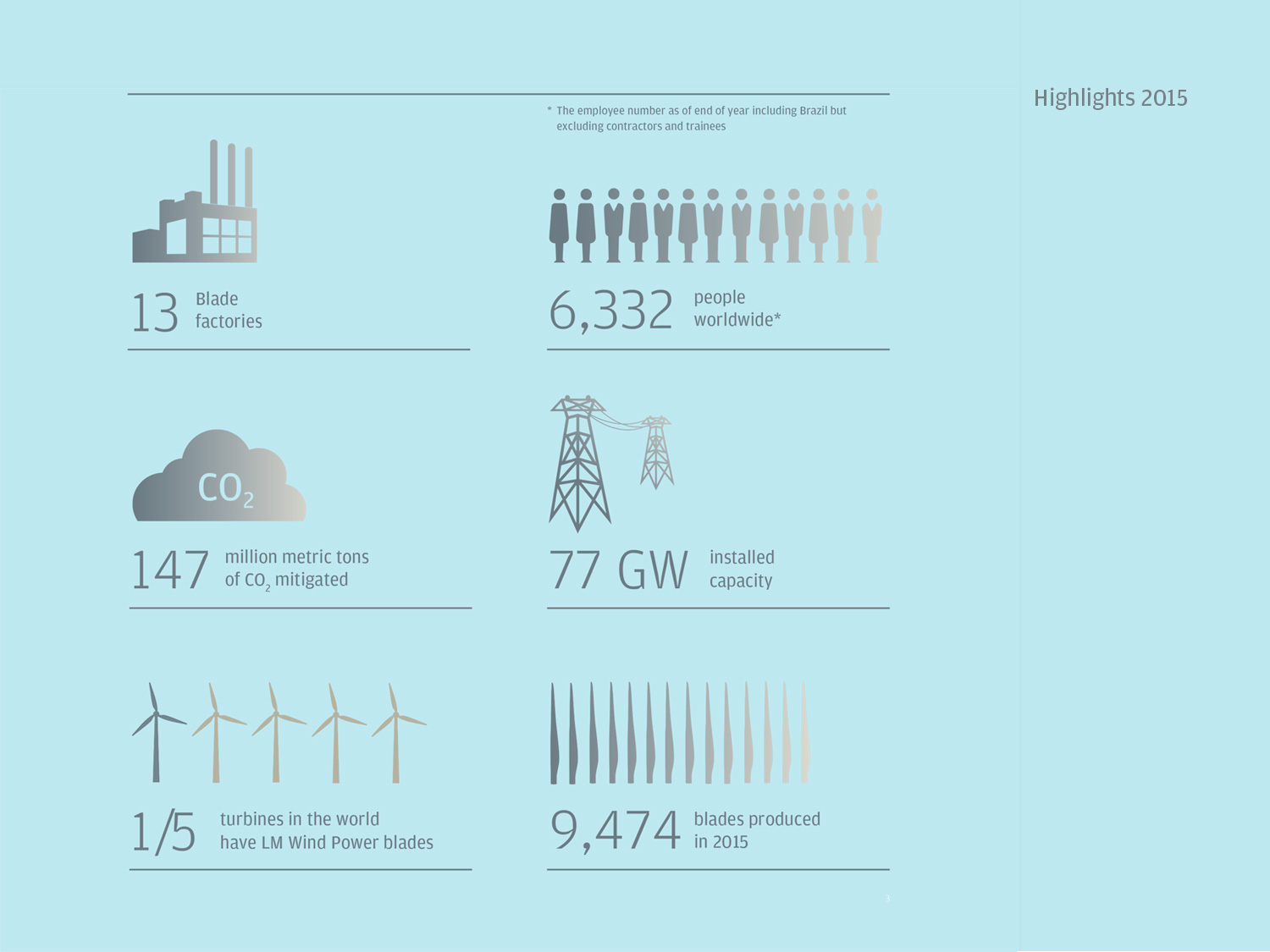 19961st generation Lightning-ProtectionVortex generators
1999VARTM vacuum infusion technology
2002Pre-bending
2003FutureBlade technology
200461.5 m blade introduced (world’s longest blade at the time)
201273.5 m bladeintroduced (world’s longest blade at the time)
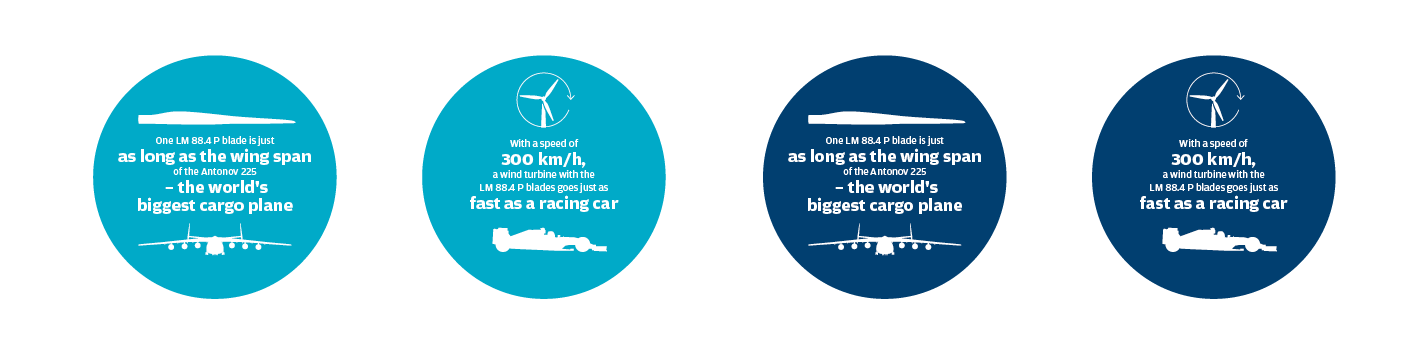 LM 88.4 P
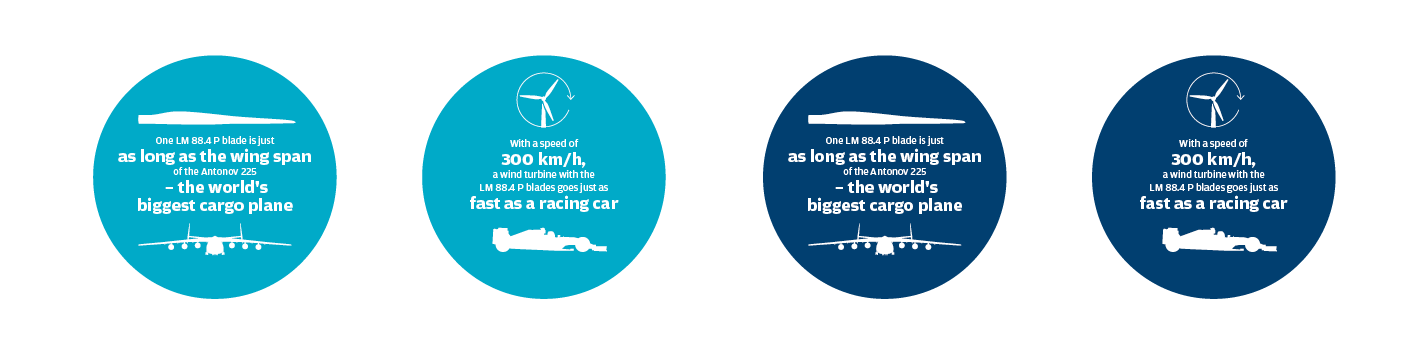 Market Trends in 3-3.5 MW segment
Capacity factor drives the specific rating down, leading to longer and more slender blades
Slender blades open for larger dynamic couplings
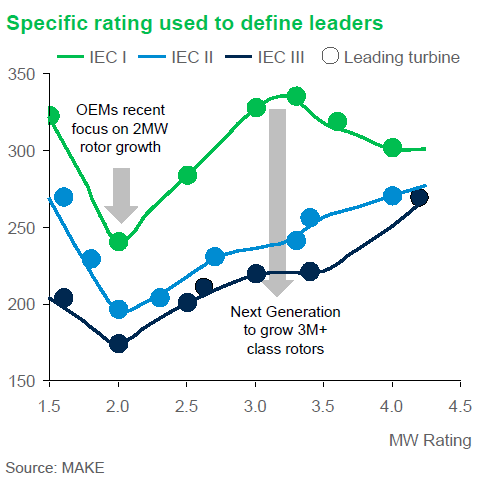 Specific Rating [W/m²]
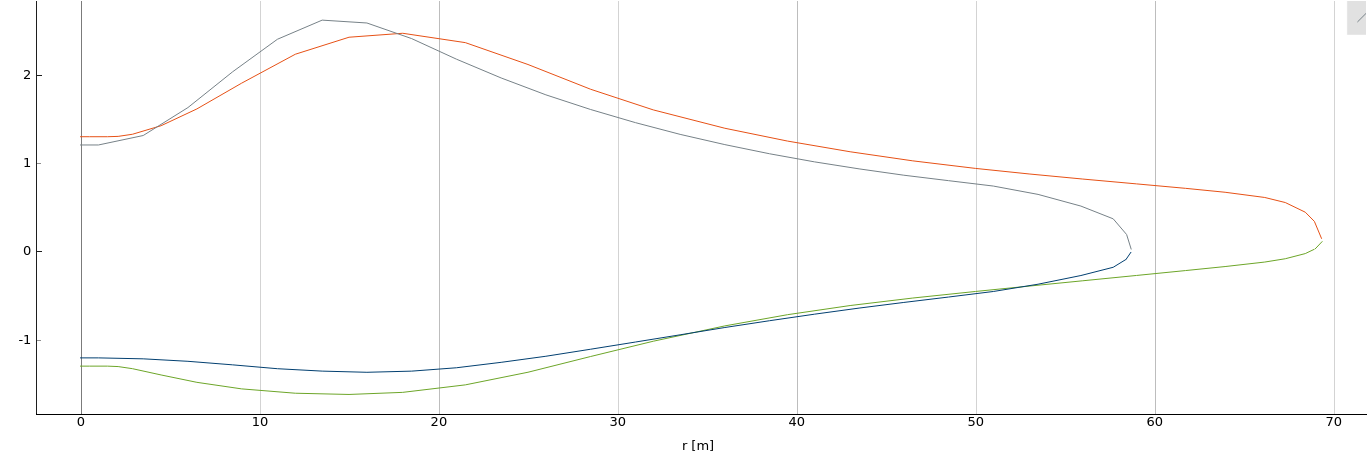 ~200 W/m²
~285 W/m²
Source: ”Next Generation Wind Turbine Models”, 
	MAKE consulting, 3  August 2016
MW Rating
Design Space and Constraints
Design space is smaller and more complex
Designing new blades for existing platforms reduces design space
The number of constraints is increasing, e.g., due to the increased aero-elastic behavior, higher tip speed and turbine frequencies
High fidelity turbine loads tool is a must to quantify turbine impacts!
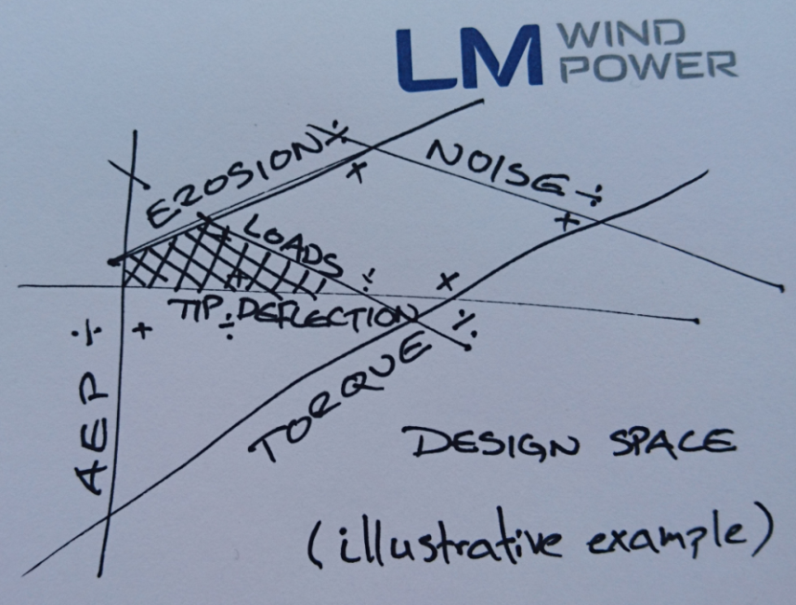 Building Blocks I
VG’s
Serrations
Spoiler
Tape/ProBlade
Stall Strips
...
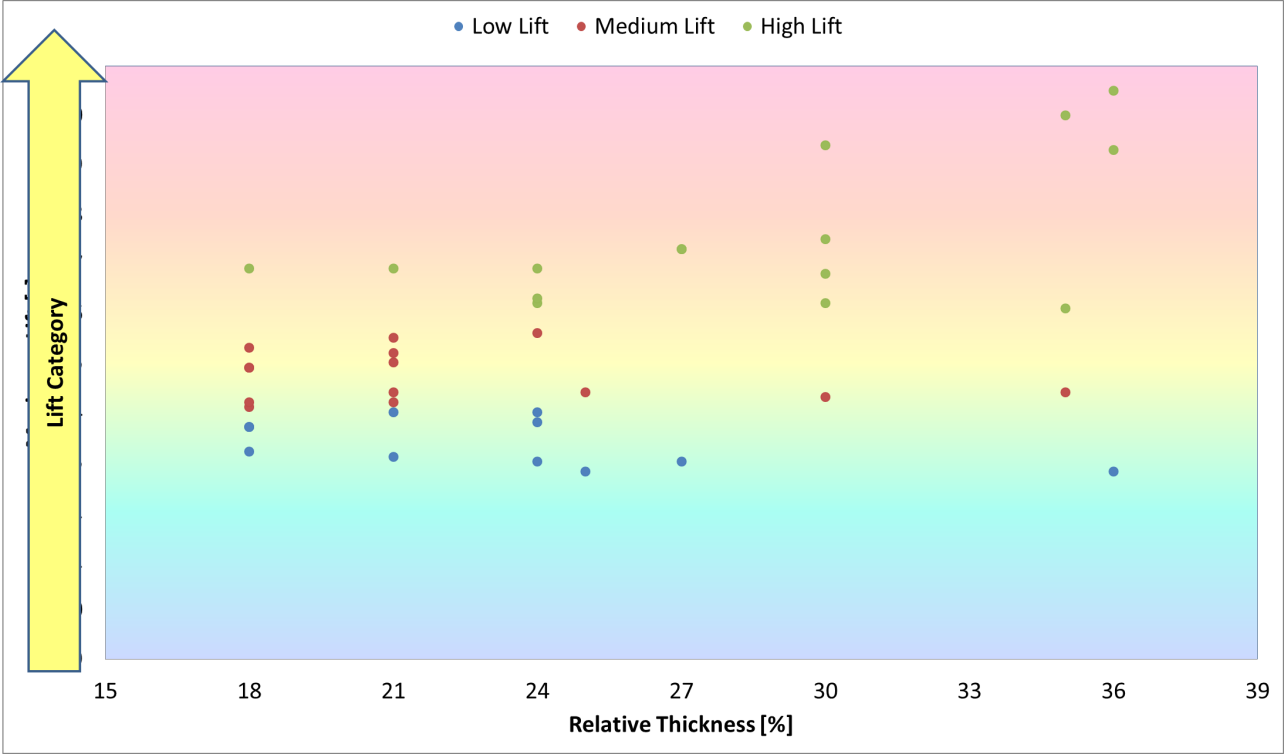 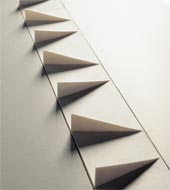 Rough/Clean, AOA @ 180°, Add-ons, RE/Ma Corrected,...
Building Blocks II
Shape
Materials
Design Rules
Planform, Thick.rel 
Pre-bending
E-glass, H-glass, Hybrid
 Balsa, PET, PVC
Polyester, Vinylester
Std.Lam.Plan
”The Aero Rules”
Ocean of DSs
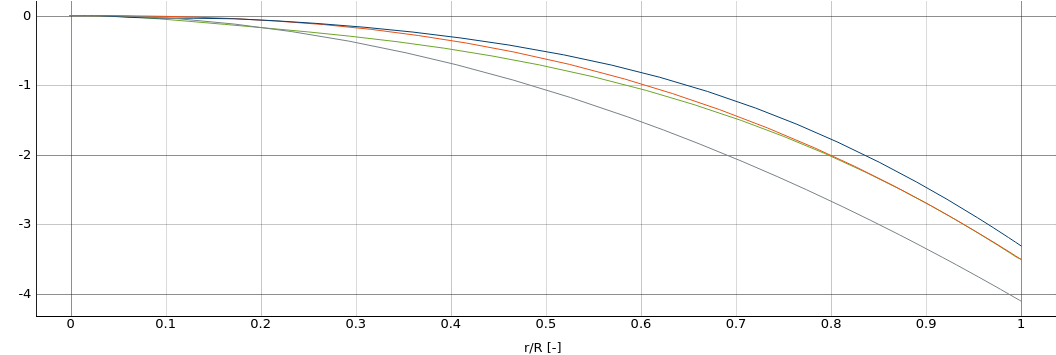 The more building blocks, the easier it is to reach the optimum blade!
Approach and Tools
Utilizing all the blade properties and building blocks quickly becomes very complex. Using RotorOpt is a must
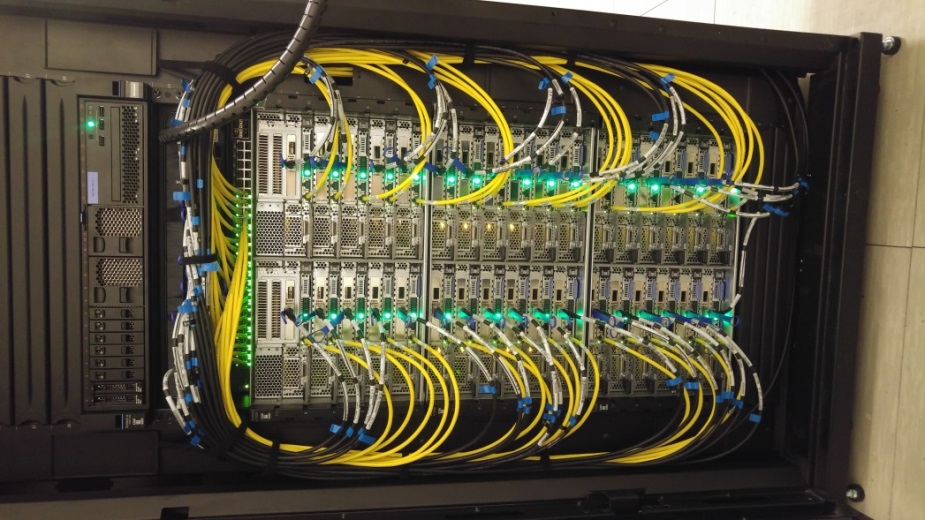 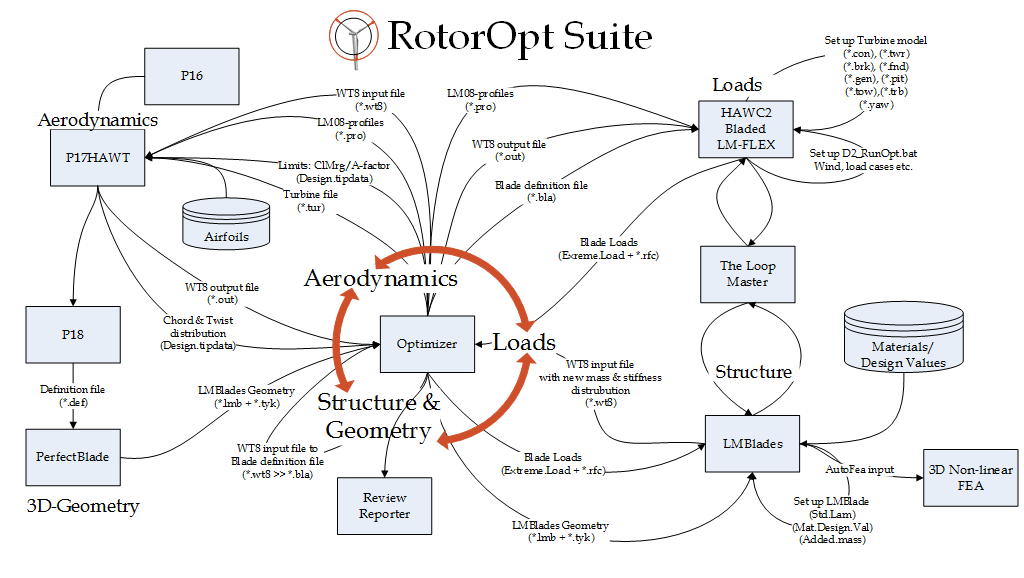 Closing remarks
Using advanced tools and a wide range of building blocks, innovative designs can emerge and take  blade designs to the next level
Blade designs today are so much more complex than a few years ago. Mastering these will make the difference
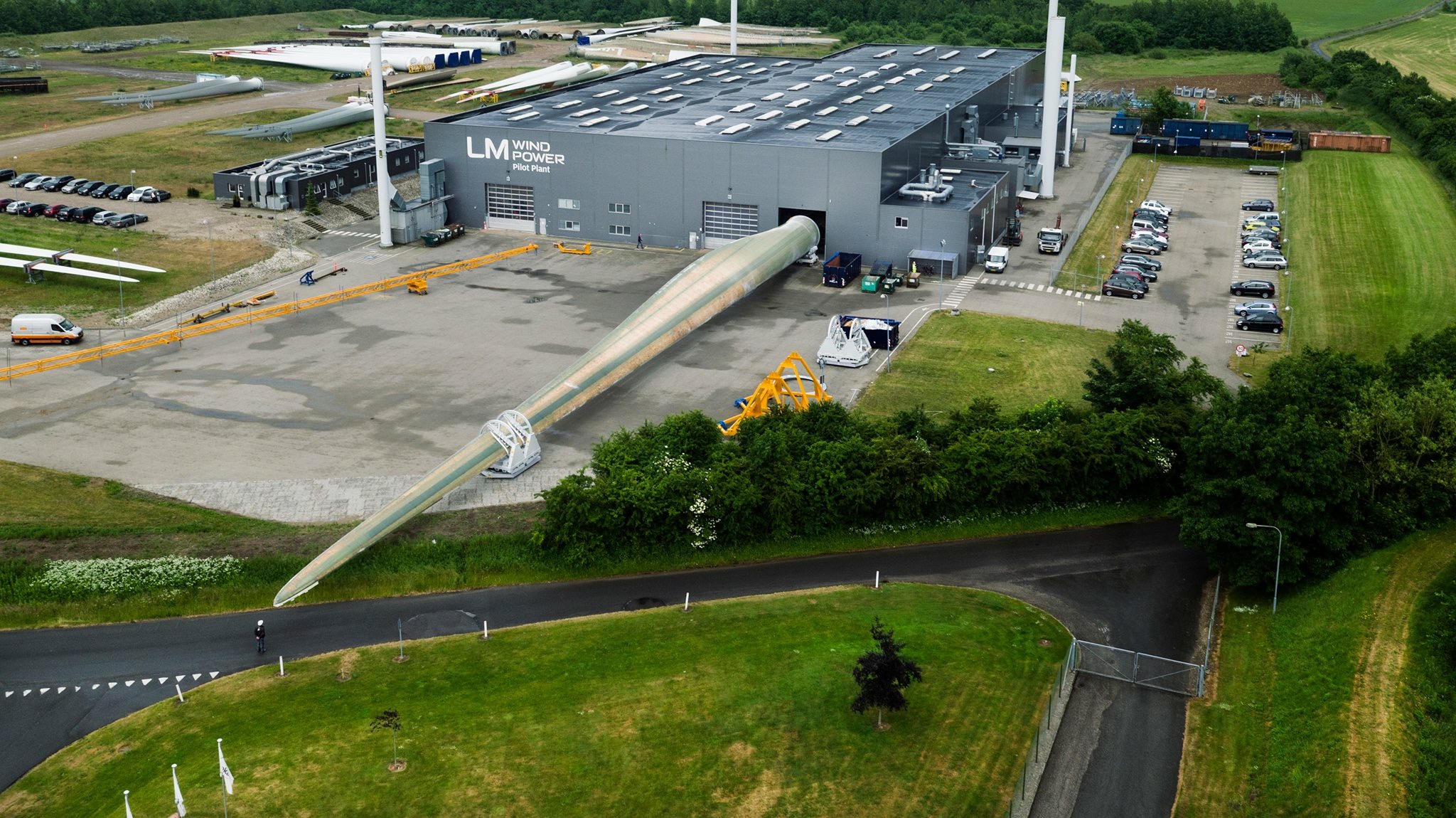 Q&A
Thank you for your time
Note:
The contents of this presentation are confidential and may not be copied, distributed, published or reproduced in whole or in part, or disclosed or distributed by recipients to any other person.